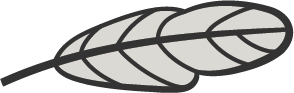 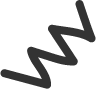 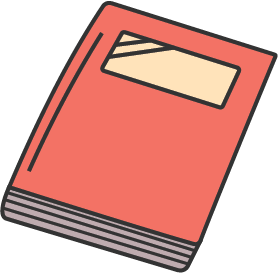 Book Review
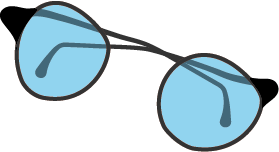 Book Title:
Author:
Genre:
Date Published:
Number of Pages:
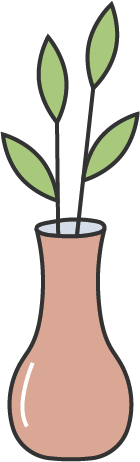 Was Recommended By:
Would Recommend To:
Started:
Finished:
My Review
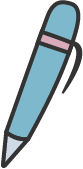 Favorite Part of the Book
Favorite Quote
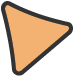 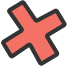 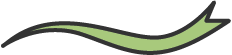